E-services tutorial - How to report hazardous waste
This is a step-by-step tutorial on reporting hazardous waste to the waste register maintained by the Swedish Environmental Protection Agency.
Naturvårdsverket | Swedish Environmental Protection Agency
2020-12-21
1
Copyright notice to imagery
Photographic imagery in this presentation cannot be copied to or used in other presentations.
The copyright only applies to this presentation.
Naturvårdsverket | Swedish Environmental Protection Agency
2020-12-21
2
Step 1log in
Naturvårdsverket | Swedish Environmental Protection Agency
2020-12-21
3
www.naturvardsverket.se/avfallsregister(e-services for the waste register)
The easiest way to access the waste register is via:
www.naturvardsverket.se/avfallsregister
Select the entry:”Insamlare - borttransport”
”Collector – reporting at removal”
Naturvårdsverket | Swedish Environmental Protection Agency
2020-12-21
4
To access the e-service
To complete the login and access the e-service, you need to identify yourself with an e-identification.
Naturvårdsverket | Swedish Environmental Protection Agency
2020-12-21
5
Step 2first questions
Naturvårdsverket | Swedish Environmental Protection Agency
2020-12-21
6
Start=First
The first step is to submit answers to identify if you are reporting as an agent, for a municipality or want to change a previously submitted document

An agent is authorized to bring an action for another person.
Naturvårdsverket | Swedish Environmental Protection Agency
2020-12-21
7
Step 3contact details
Naturvårdsverket | Swedish Environmental Protection Agency
2020-12-21
8
Contact details
Some details about you is filled in automatically and can’t be changed.
Submit details about the company/business you represent.
See example on next page.
Naturvårdsverket | Swedish Environmental Protection Agency
2020-12-21
9
Example with contact details
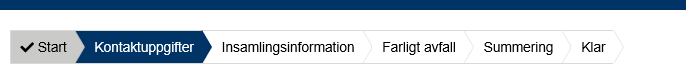 Uppgiftslämnare (Provider)
Uppgiftslämnares personnummer: * Provider’s social security number
19631221-6861
Operators in this note are collector’s of hazardous waste. In other notes, operators are producers of hazardous waste, performers who professionally ship or treat hazardous waste, or act as dealers and brokers of hazardous waste
Efternamn: * Surname
Förnamn: * First name
Krantz
Gustav
Telefonnummer: * Telephone
E-postadress: * E-mail
070-456 78 94
gustav.krantz@samlain.se
Verksamhetsutövare (Operator)
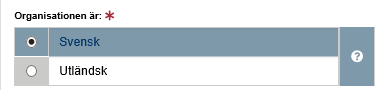 Organisationsnummer/personnummer: * 
Organization number/social security number
555678-3578
Kontaktperson: * Contact person
Verksamhetens namn: * Name of the company
SamlaIn AB
Karin Olsson
Telefonnummer: * Telephone
E-postadress * E-mail
karin.olsson@samlain.se
072-238 79 092
Naturvårdsverket | Swedish Environmental Protection Agency
2020-12-21
10
Step 4transportation details
Naturvårdsverket | Swedish Environmental Protection Agency
2020-12-21
11
[Speaker Notes: Borttransport handlar detta steg om.]
Transportation details
Here, details must be provided in three areas:
Details about the removal
Place where the waste was managed last
Place where the waste will be managed next
Examples on following pages.
Naturvårdsverket | Swedish Environmental Protection Agency
2020-12-21
12
Provide information: transportation details- Collector – reporting at removal
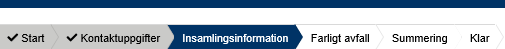 Transport Transportation
Datum för borttransport: * Date of removal
2020-10-09
The legal person who receives the hazardous waste after shipment has been completed.For example, a waste handler or waste dealer.
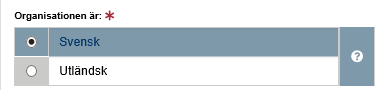 Transportörens organisationsnummer/personnummer: * 
The carrier's organization number / social security number
5525413695
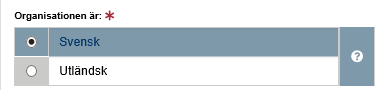 Mottagarens organisationsnummer/personnummer: *
 The consignee's organization number
5698745899
Vägtransport
Transportsätt: * Transportation
Naturvårdsverket | Swedish Environmental Protection Agency
2020-12-21
13
Provide information: transportation details- Place where the waste will be managed. Option 1 if address exists.
The place where the waste will be managed is where a new holder, for example a waste broker or waste treatment facility, takes over responsibility for the hazardous waste
If address is missing, state coordinates or municipality code.
Naturvårdsverket | Swedish Environmental Protection Agency
2020-12-21
14
Step 5waste details
Naturvårdsverket | Swedish Environmental Protection Agency
2020-12-21
15
Hazardous waste
All details about the waste must be provided, such as the waste classification code and the amount of waste.See example on next page.
Naturvårdsverket | Swedish Environmental Protection Agency
2020-12-21
16
Example of hazardous waste details
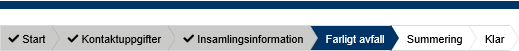 The waste classification codes are from the Waste Regulation (2020: 614) Read an introduction to waste classification
Farligt avfall, avfall Hazardous waste, waste
Avfallstyp, huvudgrupp: * Waste classification code, main group
17 Bygg- och rivningsavfall (även uppgrävda massor från förorenade områden)
Avfallstyp, undergrupp: * Waste classification code, sub group
170605 Byggmaterial som innehåller asbest (4)
Avfallstyp: * Waste classification code, six digit code
KG
1456
Here, the waste collector can e.g. enter his/her own code for the waste. Free comment.
1706 Isolermaterial och byggmaterial som innehåller asbest
Avfallsmängd (kg): * Amount of waste in kilogram
Referens: Reference
Naturvårdsverket | Swedish Environmental Protection Agency
2020-12-21
17
Add more hazardous waste
Select “Lägg till efter“ to add information about other hazardous waste that will be transported by the same transport.
Naturvårdsverket | Swedish Environmental Protection Agency
2020-12-21
18
Step 6summary & review
Naturvårdsverket | Swedish Environmental Protection Agency
2020-12-21
19
Summary
Review the information.
You can reach different sections to change details by selecting “Ändra sidans uppgifter”.
After changing details in a previous section, you can go directly to this summary.
Naturvårdsverket | Swedish Environmental Protection Agency
2020-12-21
20
Step 7almost done!
Naturvårdsverket | Swedish Environmental Protection Agency
2020-12-21
21
The note is submitted
Thank you for your registration
Keep the registration ID, AvfallsID (found in the pdf file), to be able to revise the registration later.
Log out of the e-service
Naturvårdsverket | Swedish Environmental Protection Agency
2020-12-21
22
How do I change an earlier registration?
Naturvårdsverket | Swedish Environmental Protection Agency
2020-12-21
23
Start
You can edit a submitted note by replacing it. To succeed you need to know the note’s registration ID (avfallsID).
Select “ja“ (yes) at the Start question “Ska du ändra/ersätta en tidigare inskickad handling?” 
Enter the former “avfallsID” and enter all correct details
The new note replaces the previous one and gets a new registration ID (avfallsID)
See example on next page.
Naturvårdsverket | Swedish Environmental Protection Agency
2020-12-21
24
Example of replacing a previous note
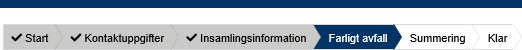 The waste classification codes are from the Waste Regulation (2020: 614) Read an introduction to waste classification
Farligt avfall, avfall Hazardous waste, waste
AvfallsId som ska ändras: * Registration ID to be replaced
053489d1-89c8-4227-9567-aea0bgg5f1f7
17 Bygg- och rivningsavfall (även uppgrävda massor från förorenade områden)
Avfallstyp, huvudgrupp:  * Waste classification code, main group
170605 Byggmaterial som innehåller asbest (4)
Avfallstyp, undergrupp: * Waste classification code, sub group
KG
1456
1706 Isolermaterial och byggmaterial som innehåller asbest
Avfallstyp: * Waste classification code, six digit code
Here, the waste collector can e.g. enter his/her own code for the waste. Free comment.
Avfallsmängd (kg ): * Amount of waste in kilogram
Referens: Reference
Naturvårdsverket | Swedish Environmental Protection Agency
2020-12-21
25